“PROJECT 2”
By: Keria Snowden
Isaiah Rollins
Class: Digital Logic Design 303B-01
PURPOSE
Learning the concept of coding and implementing buzzers while building a game of “Simon Says”.
To learn how to program tones into a circuit and an output buzzer.
How to evaluate and code  buttons using digital inputs
GAME COMPONENTS
SIMON SAYS
BUZZER
DIGITAL TRUMPET
Potentiometer
Piezo Buzzer
4 Jumper Wires
4 LEDS
Potentiometer
Piezo Buzzer
16 Jumper Wires
4 Push Buttons
4 330 ohms Resistors
Potentiometer
Piezo Buzzer
10 Jumper Wires
3 Push Buttons
GAME DESIGN
We implemented the project through 3 phases.
 The first phase was creating the Buzzer circuit. We used the red board and the small buzzer to make a song after connecting the red board to a usb port. The song chosen to verify if the buzzer was working was Happy Birthday. Using the play() function the song was played from the buzzer. 
In the second phase we created the Digital Trumpet circuit , in which different sounds played when we pressed different keys through the Arduino IDE. For C 1st key we set it to 523 frequency on high , second key to Low e frequency 330 and third key frequency LOW g to 392.
GAME DESIGN CONT…
In the 3rd phase which we implemented the Buzzer and Digital Trumpet circuit to create the game “ Simon Says”. 10 games out of 16 was done. The LEDs were set to yellow=0, blue=2, red=3, and green =3 to see the flash and tones played connected to it. Using the button sequence the game was set a default to 1.5 seconds to press correct button. However, we was not able to get through the 10 rounds .
GAME IMPLEMENTATIONS
Buzzer
Digital Trumpet
Simon Says
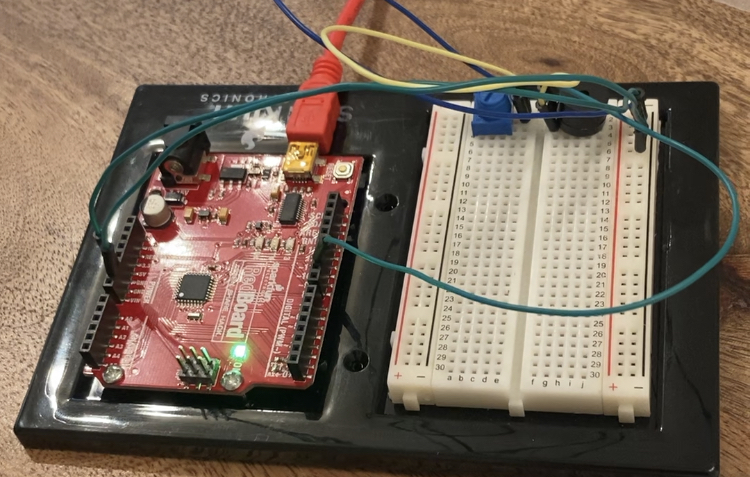 GAME IMPLEMENTATIONS CONT…
Top: Buzzer circuit
Bottom left: Digital Trumpet
Bottom right: Simon Says
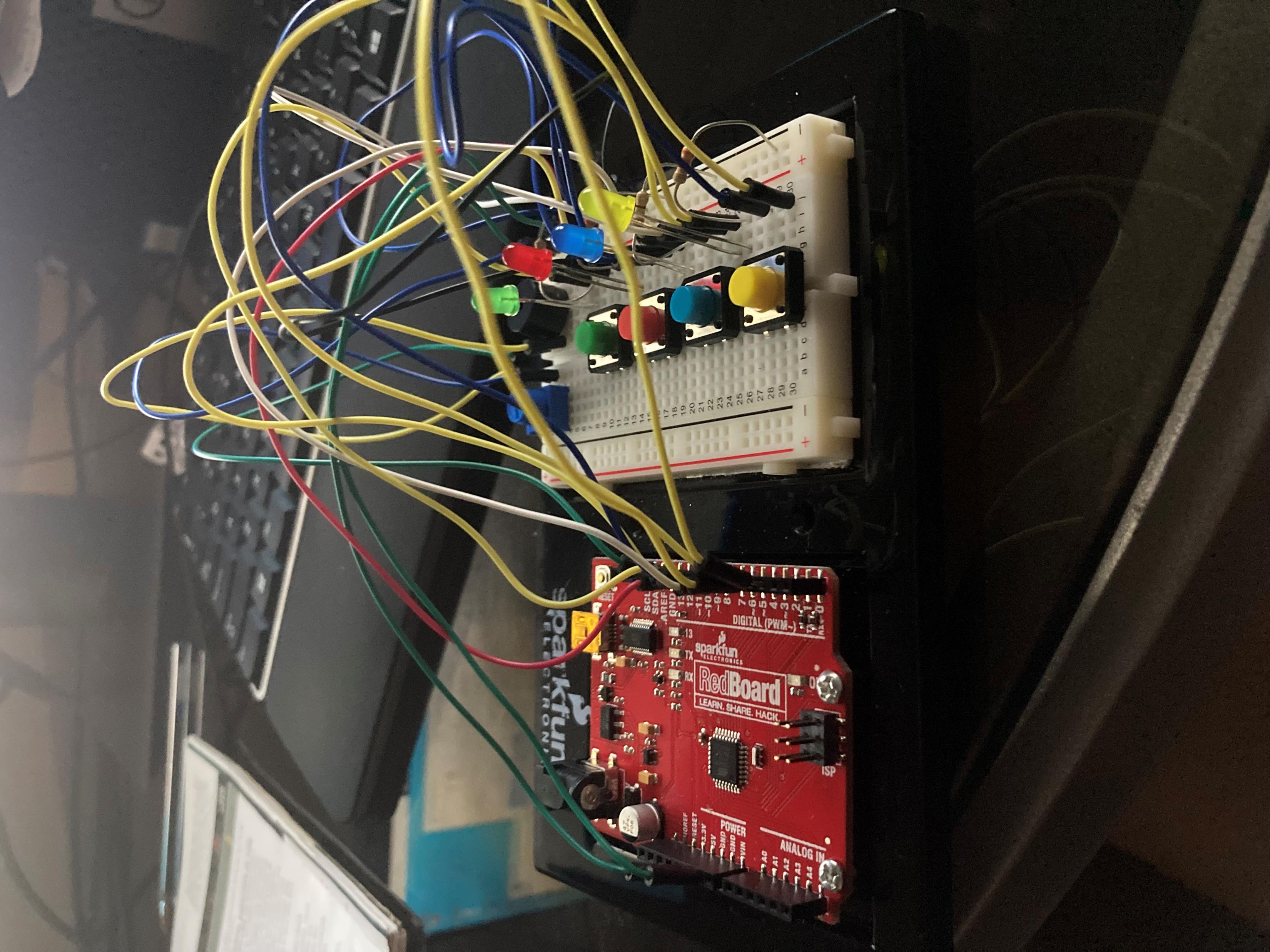 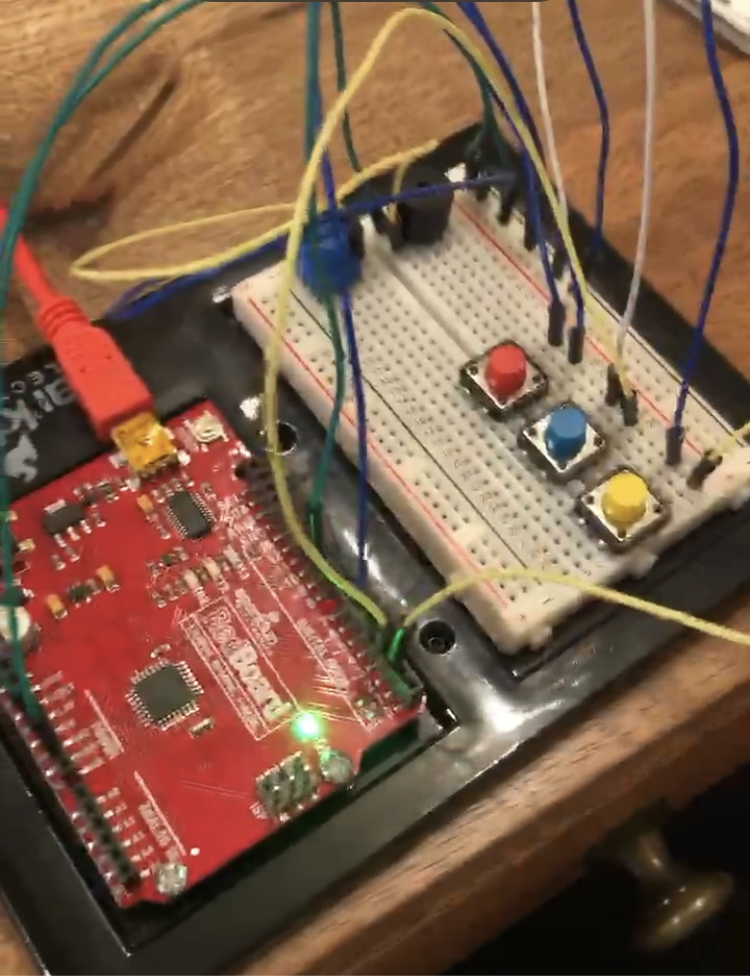 Tone(pin, frequency, duration)- for the tone() function it will bring power to a pin at a certain frequency and controls how long the sound will play.
void play(char note, int beats)- function gets passed two variables: a character variable that represents the musical note we want to play  that represents a frequency and an integer variable that represents how long to play that note. 
pinMode(pin, INPUT_PULLUP)-  function holds the pin position up so the floating charge in the circuit doesn’t give a false pushed button to the red-board
Else If (digitalRead(pin) == LOW) – this explain to the code that “nothing beside that button is pushed; play a low sound which is follow by a tone function “Tone(buzzer pin, frequency) 
lose Sequence()- Plays a sequence of tones, turns all of the LEDs on, and then waits for the player to press a button. If a button is pressed, restarts the game.
CODE ANALYSIS
TROUBLESHOOTING
In conclusion, we used a three-step building process that allowed us take make each subcomponent for the Simon says game.  First implementing the Buzzer to clarify that it works and does emit a sound when programmed. Next, we built a trumpet that creates a resulting output frequency when a specific button is pushed and programmed with a specific sound. The last step was to fully implement the Simon says games from the previous first two steps and adding program requested sequences. If the sequences where not followed as specified by the program, then the lose sequence will play and give a sign of blinking lights and frequencies played in a song.
Conclusion